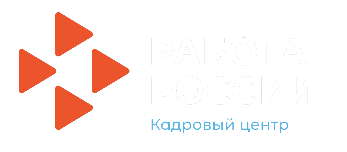 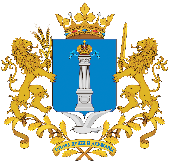 УЛЬЯНОВСКАЯ ОБЛАСТЬ
Меры поддержки граждан при содействии органов службы занятости
Государственная мера поддержки «Социальный контракт»
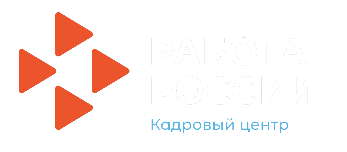 Социальный контракт – соглашение, которое заключается между малоимущей семьей или малоимущим одиноко проживающим гражданином и органом социальной защиты населения.
Обязательства гражданина при заключении социального контракта по поиску работы:
встать на учёт в органах службы занятости населения в качестве безработного или ищущего работу (зарегистрироваться на единой цифровой платформе «Работа в России» (www.trudvsem.ru);
осуществить поиск работы с последующим заключением трудового договора в период действия социального контракта;
повысить денежный доход гражданина (семьи) по истечении срока действия контракта.
Суммы выплат:
13 945 рублей предоставляется в первый месяц с даты заключения социального контракта по мероприятию «поиск работы» и в течение трёх месяцев с момента подтверждения факта официального трудоустройства (общая сумма денежных средств в 2023 году может составить 55780 рублей).
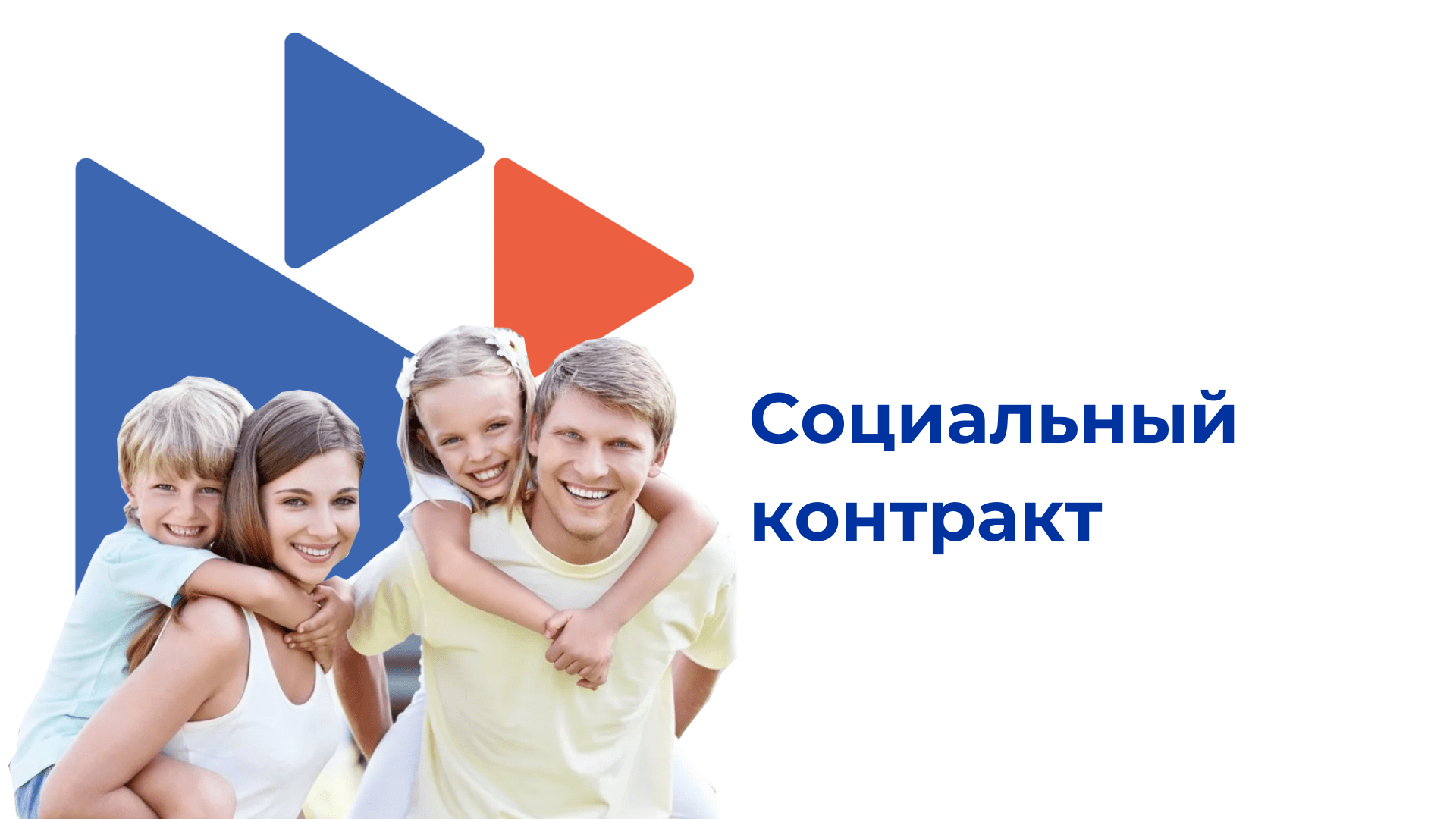 Федеральный проект «Содействие занятости»
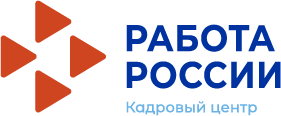 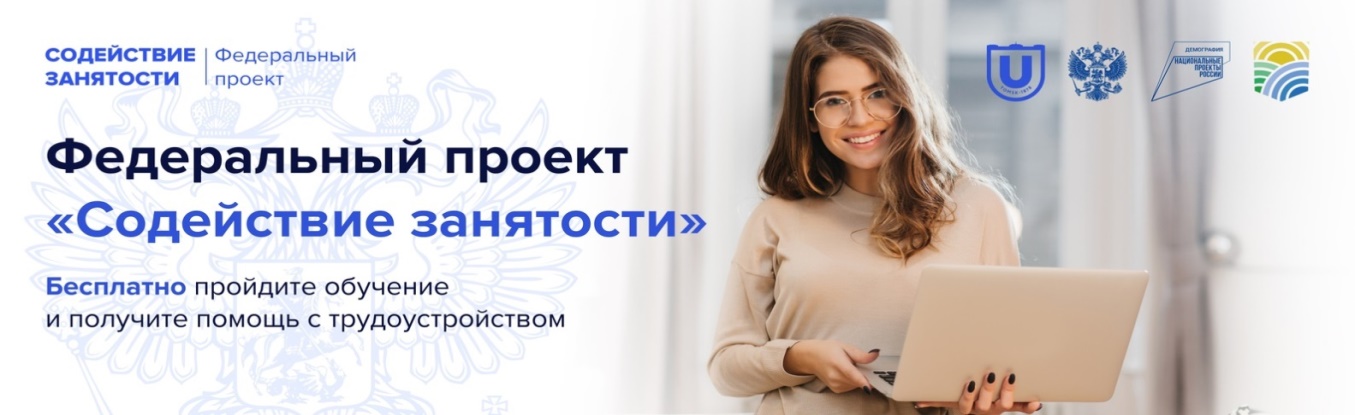 Органы службы занятости в рамках этого проекта:
оказывают содействие в подаче заявки на обучение на портале «Работа в России», а также оказывают консультационные услуги;
оказывают гражданам, подавшим заявку на обучение, государственную услугу по профессиональной ориентации;
совместно с федеральными операторами оказывают содействие в трудоустройстве гражданам, прошедшим обучение.
В 2023 году в проекте могут принять участие:
граждане в возрасте 50 лет и старше, граждане предпенсионного возраста;
отдельные категории молодёжи до 35 лет;
работники, находящиеся под риском увольнения;
безработные граждане;
женщины с детьми от 0 до 7 лет;
граждане Украины и лица без гражданства, получившие удостоверение беженца или свидетельство о предоставлении убежища в РФ.
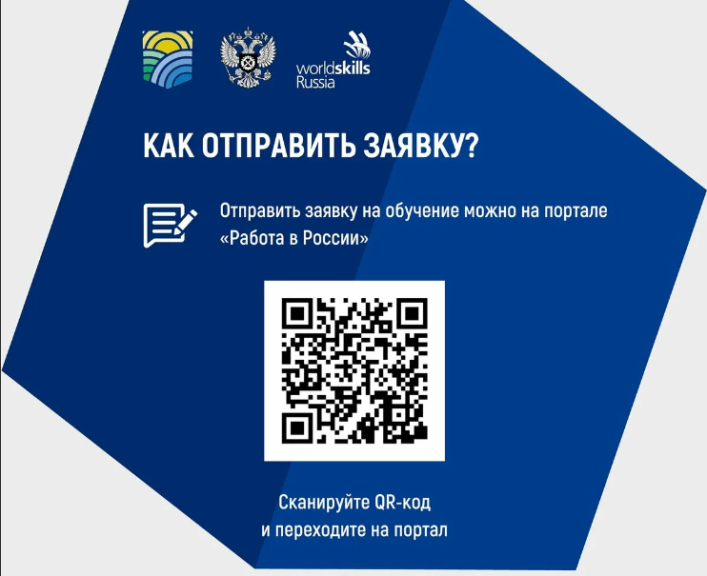 Важно!!! Участие в проекте можно принять только 1 раз!
Бесплатное обучение женщин
по социальному сертификату (Соцзаказ)
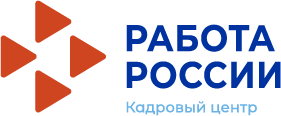 Кто может пройти обучение:
Женщины, находящиеся в отпуске по уходу за ребёнком в возрасте до трёх лет, обратившиеся в органы службы занятости в целях поиска работы.
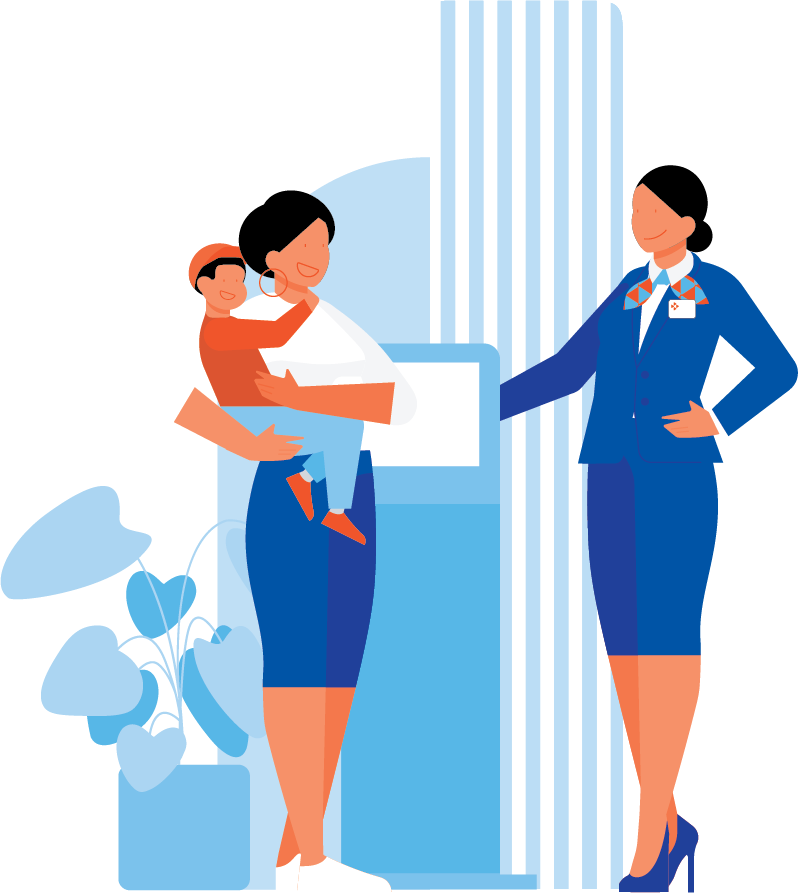 Как принять участие в проекте:
Направить посредством портала «Работа России» (trudvsem.ru) заявление на получение услуги по поиску подходящей работы без выплаты пособия.
С подробными условиями, а также с полным перечнем образовательных программ можно ознакомиться на сайте Агентства
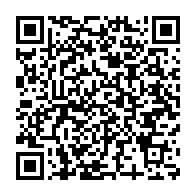 Важно!!! Обучение осуществляется при помощи социального сертификата, его номинал 24 000 рублей. В случае, если стоимость обучения превышает номинал социального сертификата, женщина возмещает разницу за счёт собственных средств.
Оказание содействия добровольному переселению в Ульяновскую область соотечественников, проживающих за рубежом
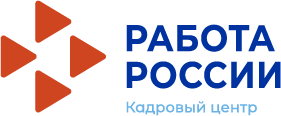 Правом на участие в программе обладают:
В рамках региональной программы переселения участникам и членам их семей предоставляется широкий пакет мер поддержки:
соотечественники, постоянно проживающие 
за рубежом;
выходцы (эмигранты) из Российского государства, Российской республики, РСФСР, СССР и Российской Федерации, имевшие соответствующую гражданскую принадлежность и ставшие гражданами иностранного государства или лицами без гражданства;
компенсация расходов на первичное медицинское обследование и диспансеризацию;

единовременная помощь многодетным семьям;

компенсация найма жилого помещения;

компенсация расходов на профессиональное обучение и дополнительное профессиональное образование и т.д.
иностранные граждане, постоянно или временно проживающие в России на законном основании (имеющие разрешение на временное проживание или оформившие вид на жительство) либо получившие временное убежище на территории Российской Федерации.
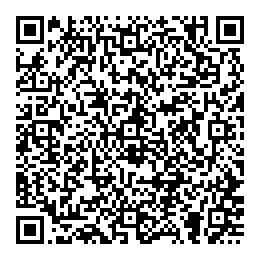 С подробными условиями можно ознакомиться на сайте Агентства (ulyanovsk-zan.ru)
Важно!!! Участник вправе выбрать только одну из предоставляемых  мер поддержек выплат. Выплата предоставляется только один раз.
Меры  поддержки молодых специалистов Ульяновской области
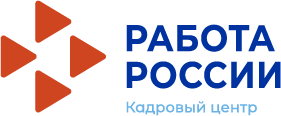 С 2020 года на территории Ульяновской области действует Закон Ульяновской области о Молодом специалисте, в рамках которого молодым специалистам оказываются определённые меры поддержки.
Молодой специалист :
Граждане 35 лет (включительно);
Получившие среднее профессиональное или высшее образование;
В течении трёх лет после получения диплома, сертификата или свидетельства об аккредитации;
Впервые поступившие на работу;
Работающие в областных государственных учреждениях и в муниципальных учреждениях.
Выплаты молодых специалистов:
ежемесячная компенсация расходов, связанных с внесением платы найма жилого помещение;
ежегодная компенсация расходов на проезд к месту использования отпуска и обратно; 
единовременная денежная выплата; 
ежемесячная денежная выплата.

Дополнительные выплаты  для специалистов, переехавших в село:
за первый год работы – 20 000 рублей,
за второй год работы – 40 000 рублей,
за третий год работы – 60 000 рублей;
+ 325 рублей ежемесячно на жилье, топливо или освещение.
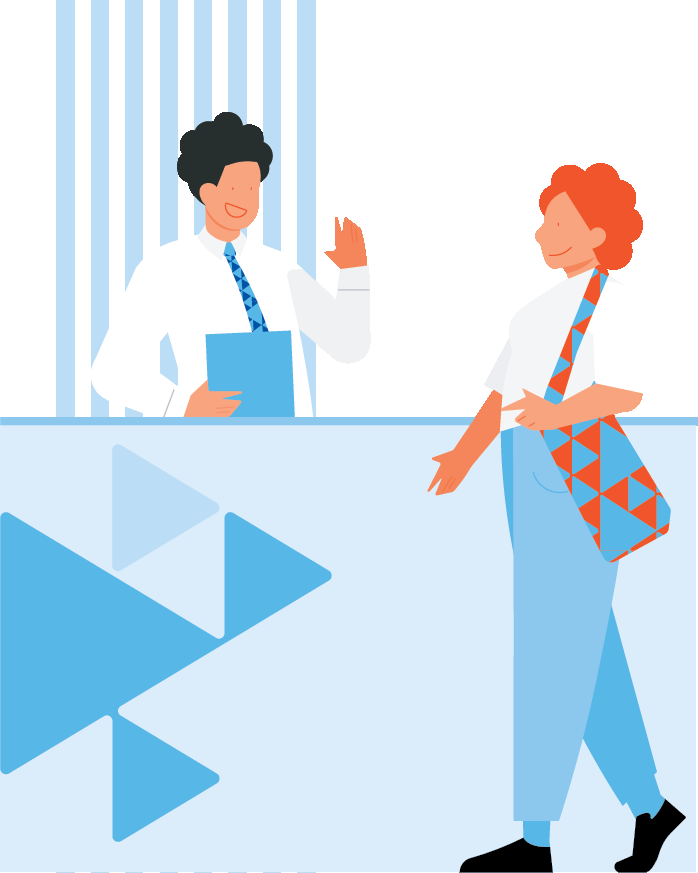 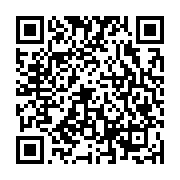 С подробными условиями можно ознакомиться на сайте Агентства (ulyanovsk-zan.ru)